LED Lights In Runway And Approach Lighting ArraysA Pilot’s Perspective
Captain Steve Jangelis
Airport and Ground Environment Group Chairman
ALPA Air Safety Organization
Who Is ALPA?
Represent 53,000 professional airline pilots flying passenger and cargo operations at 33 airlines in North America
More than 500 pilot safety representatives make ALPA the largest Non-governmental Safety Organization in the world.
Member of the International Federation of Air line Pilots (IFALPA) representing over 110,000 pilots around the world
[Speaker Notes: Before I begin, I’d like give everyone a little background on who ALPA is. As I mentioned, we represent more than 60, 000 airline pilots at 42 airlines, both here in the United States and in Canada. Through our affiliation with the International Federation of Airline Pilots Association (IFALPA), we represent over 110,000 pilots across the globe at 90 member Association.

For more than 76 years, safety has been a core value of our Association. It’s even part of our motto: Schedule with Safety. Consequently, we do more than just talk about safety, we put our money where our mouth is and a significant part of our operating budget, which comes from our members’ dues contributions, go directly to dealing with aviation safety issues that affect our membership, our fellow employees, and the traveling public.

We work collaboratively with government and industry groups on a wide variety of topics, bringing the line pilot perspective to the table in those discussions.]
Thankless Job?
First Things First!

On behalf of ALPA, let me say “Thank You” for your work in aviation safety. Our pilots and most importantly our passengers enjoy the safest aviation system in the world because of your professional, detailed approach to lighting Runways, Taxiways and Obstacles.  

BUT HAVE WE THOUGHT OF EVERYTHING?
PART 121 Operations
Almost all existing generation large airline aircraft do not have Enhanced Vision Systems or utilize Night Vision Goggles (NVGs) in the Cockpit.
The next generation of commercial aircraft (A350, B777X etc.) do not have this equipment incorporated in their plan.
Some aircraft have Head Up Display (HUD) devices installed allowing lower minimums.
On Approach Airline Pilots Look For
On an approach, at minimums, we are looking for the runway environment which includes
Approach Light System
Threshold
Threshold Markings
Threshold Lights
Runway End Identifier lights (REILS)
Visual Approach Slope Indicator (VASI)
Touchdown Zone or Touchdown Zone Markings
Runway Or Runway Markings
Runway Edge Lights
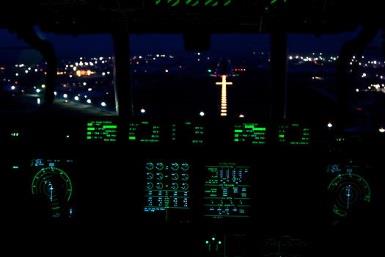 On Approach Airline Pilots Look For
NOTE: The pilot may not descend below 100' above the touchdown zone elevation when using the approach lights as the sole reference unless the red terminating bars or the red side row bars are distinctly visible and identifiable, and the flight visibility is not less than the visibility prescribed in the instrument approach procedure being used.
LED Primary Concerns
Three C’s
Differences between incandescent and LED lights
No simulator or operational flight testing 
Light intensity levels
Human Factors - physiology of the eye
Maintaining color correctness
Operation and maintenance in all weather conditions
[Speaker Notes: Notes: _________________________________________________________
_______________________________________________________________
_______________________________________________________________
_______________________________________________________________
_______________________________________________________________
_______________________________________________________________
_______________________________________________________________
_______________________________________________________________
_______________________________________________________________
_______________________________________________________________
_______________________________________________________________
_______________________________________________________________
_______________________________________________________________
_______________________________________________________________
                                                       Page 1]
Three C’s
Airport lighting and markings must be:
	
CLEAR
CONCISE
CONTRASTING

The small “'s” is for standardized
Incandescent and LED Differences
We have experience with LED runway lighting installed at a few airports in the NAS.
Differences between incandescent and LED lights should be fully tested and the findings disseminated to the pilot groups for threat and error management purposes.
[Speaker Notes: Notes: _________________________________________________________
_______________________________________________________________
_______________________________________________________________
_______________________________________________________________
_______________________________________________________________
_______________________________________________________________
_______________________________________________________________
_______________________________________________________________
_______________________________________________________________
_______________________________________________________________
_______________________________________________________________
_______________________________________________________________
_______________________________________________________________
_______________________________________________________________
                                                       Page 1]
Operational Flight Testing
Has not been started
Must be completed before deployment authorized in the NAS
This includes all airports with instrument approaches requiring approach light arrays
Input required from all stakeholders, especially pilots from all demographics. (Part 121, G.A., Corporate, Helicopters)
[Speaker Notes: Notes: _________________________________________________________
_______________________________________________________________
_______________________________________________________________
_______________________________________________________________
_______________________________________________________________
_______________________________________________________________
_______________________________________________________________
_______________________________________________________________
_______________________________________________________________
_______________________________________________________________
_______________________________________________________________
_______________________________________________________________
_______________________________________________________________
_______________________________________________________________
                                                       Page 1]
Light Intensity Levels
Light intensity can be so bright it’s blinding
Approach light array should not over power the actual runway environment (end and edge lights… they must match exactly)
Ability to change intensities required
Sequenced flashers (rabbit) must be include in flight test evaluations
[Speaker Notes: Notes: _________________________________________________________
_______________________________________________________________
_______________________________________________________________
_______________________________________________________________
_______________________________________________________________
_______________________________________________________________
_______________________________________________________________
_______________________________________________________________
_______________________________________________________________
_______________________________________________________________
_______________________________________________________________
_______________________________________________________________
_______________________________________________________________
_______________________________________________________________
                                                       Page 1]
Human Physiology of the Eye
Criteria and tolerances involving the spectrum of colors detected by the human eye must be recognized/included
Blinding effect from LEDs
 (e.g., car headlights on the road)
Halo effect
Consideration must include those pilots who have FAA colorblindness waivers
[Speaker Notes: Notes: _________________________________________________________
_______________________________________________________________
_______________________________________________________________
_______________________________________________________________
_______________________________________________________________
_______________________________________________________________
_______________________________________________________________
_______________________________________________________________
_______________________________________________________________
_______________________________________________________________
_______________________________________________________________
_______________________________________________________________
_______________________________________________________________
_______________________________________________________________
                                                       Page 1]
Color Correctness
Must maintain color correctness in all weather and lighting conditions over the service life of the LED lighting device.
[Speaker Notes: Notes: _________________________________________________________
_______________________________________________________________
_______________________________________________________________
_______________________________________________________________
_______________________________________________________________
_______________________________________________________________
_______________________________________________________________
_______________________________________________________________
_______________________________________________________________
_______________________________________________________________
_______________________________________________________________
_______________________________________________________________
_______________________________________________________________
_______________________________________________________________
                                                       Page 1]
All Weather Operations
What about weather conditions like this?


Will the LED lights become and remain visible? (melting snow)
[Speaker Notes: Notes: _________________________________________________________
_______________________________________________________________
_______________________________________________________________
_______________________________________________________________
_______________________________________________________________
_______________________________________________________________
_______________________________________________________________
_______________________________________________________________
_______________________________________________________________
_______________________________________________________________
_______________________________________________________________
_______________________________________________________________
_______________________________________________________________
_______________________________________________________________
                                                       Page 1]
Summary
Simulator studies must be completed to determine the scope and operational differences of LED approach lights, including human factors.
LED approach lights must be operationally flight tested.
LED lights must remain visible during all weather conditions. (snow & ice)
Summary
LED lights must standardized to be:
CLEAR 
CONCISE
CONTRASTING 
Pilots must be advised of the operational differences between LED and incandescent lighting.
Together we are making a difference
Thank Youfor your commitment to the continuous improvement of aviation safety.
Steve.Jangelis@alpa.org
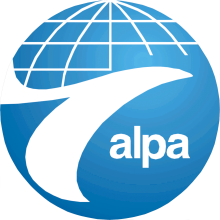 [Speaker Notes: Thank you]